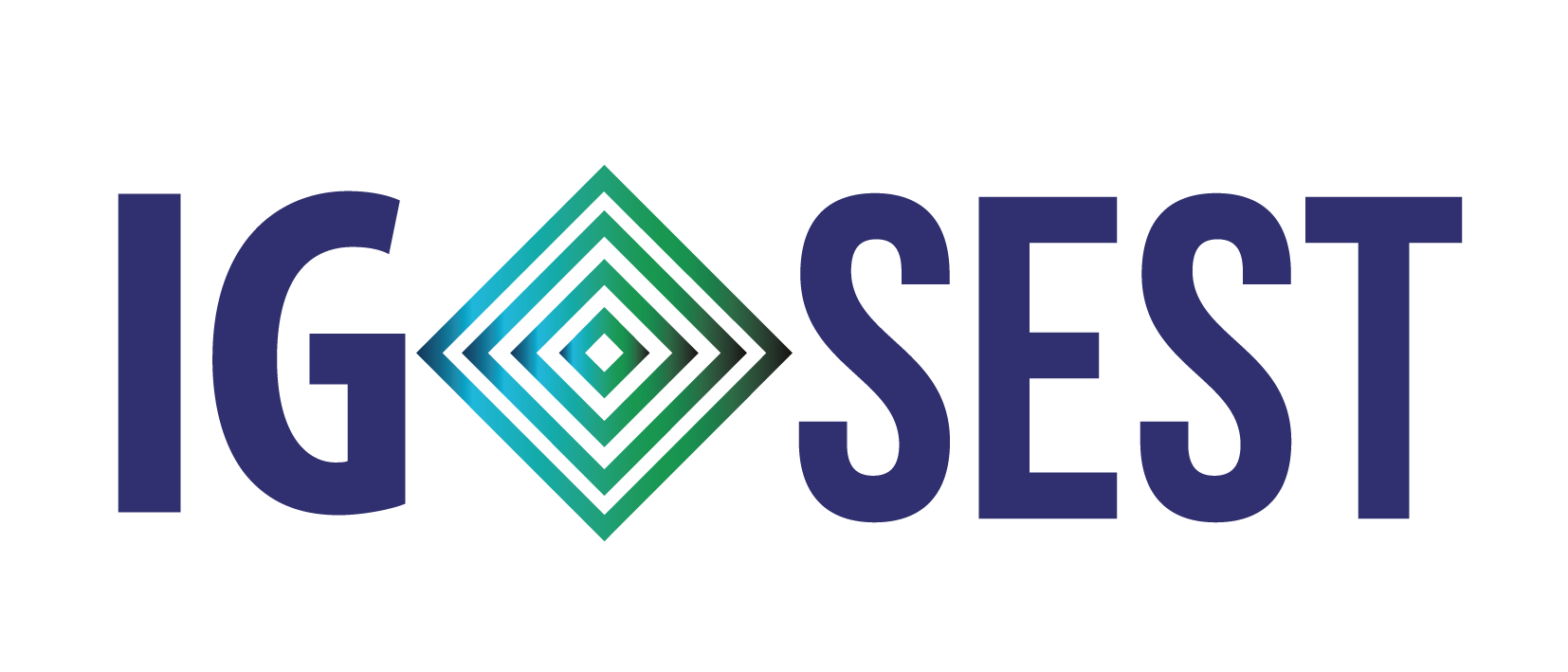 3º CICLO
Fernando Antônio Ribeiro Soares 
Secretário de Coordenação e Governança das Empresas Estatais
Introdução
O IG-SEST deixou de ser um indicador focado em conformidade (1º e 2º ciclos) e passa a ter um viés de efetividade (a partir deste 3º ciclo). Ademais, foram incorporados itens de boas práticas de governança para as Estatais Federais.

O questionário IG-SEST passou de 45 perguntas (1º e 2º ciclos) para 50 perguntas neste 3º ciclo, sendo que a metade (25) são itens inéditos. Ou seja, houve recrudescimento na complexidade das questões que levou a queda de notas em algumas empresas.
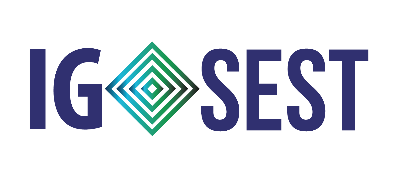 Média Geral do 3º Ciclo
Média 7,0
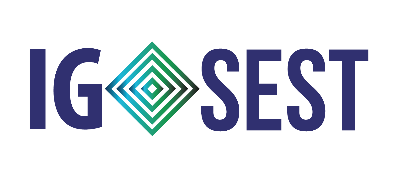 [Speaker Notes: A média no primeiro ciclo foi de 4,08]
Notas Finais - IG-SEST
Média 6,93
Média 7,00
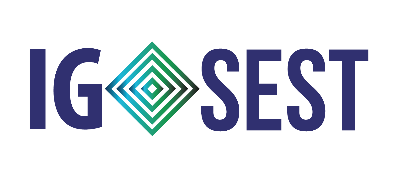 Destaque: Empresas Estatais Federais
Seis Estatais com Nota Máxima no Indicador de Governança IG-SEST:
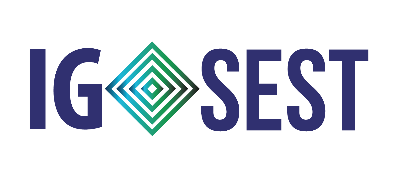 Destaque: Empresas Estatais Federais
Acréscimo superior a ‘2 pontos’ na nota do 3º Ciclo IG-SEST:
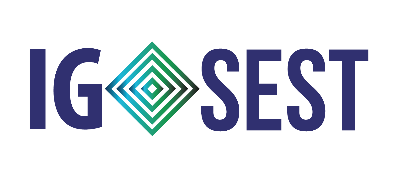 Média Geral – DIMENSÃO I
Gestão, Controle e Auditoria
Média 7,4
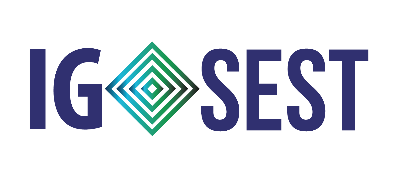 [Speaker Notes: A média do primeiro ciclo foi 5,8]
DIMENSÃO I - Gestão, Controle e Auditoria
Apesar dos maiores critérios de evidenciação (exigência de efetividade das áreas de governança), assim como a adoção de novos itens do questionário, a média nesta dimensão subiu de 7,2 no segundo ciclo para 7,4 no terceiro ciclo.
Entre os novos itens do questionário IG-SEST nesta dimensão, citamos: (i) supervisão, periódica,  do CA ao  atendimento das metas vinculadas à política de remuneração variável dos diretores; (ii) prática de rodízio dos titulares máximos nas áreas de Auditoria Interna, Controle Interno, Compliance, Conformidade, Gestão de Riscos, Ouvidoria e Corregedoria (Resolução CGPAR n.21/2018); (iii) obrigatoriedade de Auditoria Independente por auditor registrado na CVM; (iv) exigência de interação do CA com a Auditoria Interna e Auditoria Independente; (v) imposição ao Comitê de Auditoria Estatutário de opinar sobre a contratação e destituição de auditor independente; (vi) divulgação da Política de Participações Societárias (para as empresas com participações).
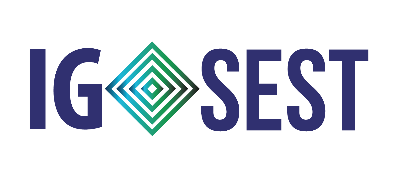 Média Geral – DIMENSÃO II
Transparência das Informações
Média 7,4
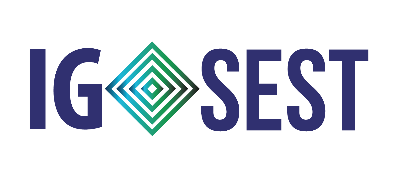 [Speaker Notes: A média do primeiro ciclo foi 3,2]
DIMENSÃO II – Transparência das Informações
A média nesta dimensão subiu de 5,9 no segundo ciclo para 7,4 no terceiro ciclo.
Os novos itens do questionário IG-SEST nesta dimensão são: divulgação das atas das Assembleias Gerais, reuniões do Conselho de Administração e do Conselho Fiscal; bem como publicação dos currículos dos membros do CA e diretoria.
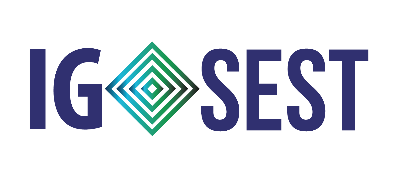 [Speaker Notes: A SEST desenvolveu modelos dos documentos em destaque como forma de contribuir com as empresas, que estão disponíveis na página da Secretaria.]
DIMENSÃO II – Transparência das Informações
54   Empresas Estatais Federais analisadas no IG-SEST:
42 publicam a Carta Anual de Governança Corporativa.
38 disponibilizam ao público a Política de Divulgação de Informações Relevantes.
42 divulgam o Relatório Integrado ou de Sustentabilidade.
33 divulgam a Política de Transações com Partes Relacionadas.
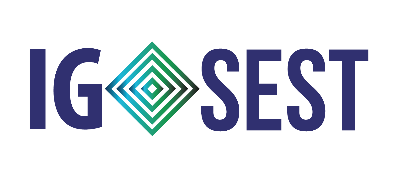 [Speaker Notes: A SEST desenvolveu modelos dos documentos em destaque como forma de contribuir com as empresas, que estão disponíveis na página da Secretaria.]
Média Geral – DIMENSÃO III
Conselhos, Comitês e Diretorias
Média 6,6
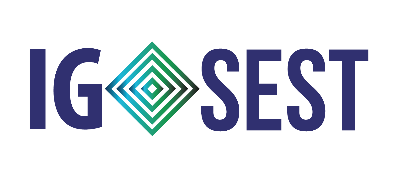 [Speaker Notes: A média no primeiro ciclo foi 1,9]
DIMENSÃO III – Conselhos, Comitês e Diretorias
A média nesta dimensão caiu de 7,9 no segundo ciclo para 6,6 no terceiro ciclo.
A redução se deve porque houve a maior modificação nos itens do questionário nesta dimensão. Dos 15 itens do questionário IG-SEST, 11 itens foram integralmente reformulados.
Nos 1º e 2º ciclos, a maior parte dos itens se referiam a previsões estatutárias, ao passo que neste 3º ciclo, há preocupação no funcionamento das estruturas de governança.
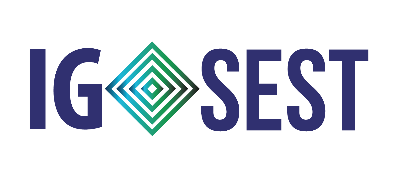 [Speaker Notes: Não vamos mais nos contentar com a simples entrega de documentos tais como Estatuto Social da Empresa, Código de Ética e Conduta da Empresa, normativos internos etc de forma a atender o quesito de treinamentos de administradores e conselheiros fiscais, pois haverá a necessidade de comprovação de realização de cursos (presenciais ou virtuais) para pontuar a partir do próximo ciclo.]
DIMENSÃO III – Conselhos, Comitês e Diretorias
As novidades no questionário desta dimensão são: 
exigência de funcionamento dos comitês de elegibilidade e de auditoria estatutário;
divulgação do Regimento Interno do Coaud e do Conselho Fiscal;
monitoramento pelo CA das decisões que envolvem Transações com Partes Relacionadas e Código de Conduta do Agentes;
existência de uma Política de Gestão de Riscos aprovada pelo CA;
avaliação dos diretores da estatal pelo Conselho de Administração;
previsão no Regimento Interno do Conselho de Administração de prazo mínimo para o envio aos conselheiros da pauta e da documentação necessária à apreciação do assuntos nelas previstos (prazo para instrução);
reunião periódica do Conselho Fiscal com o Coaud;
posse de membros independentes no Conselho de Administração e no Coaud.
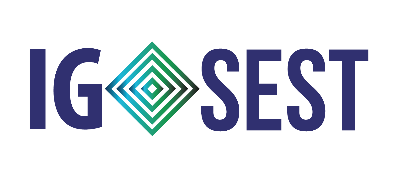 [Speaker Notes: Não vamos mais nos contentar com a simples entrega de documentos tais como Estatuto Social da Empresa, Código de Ética e Conduta da Empresa, normativos internos etc de forma a atender o quesito de treinamentos de administradores e conselheiros fiscais, pois haverá a necessidade de comprovação de realização de cursos (presenciais ou virtuais) para pontuar a partir do próximo ciclo.]
3º Ciclo
2º Ciclo
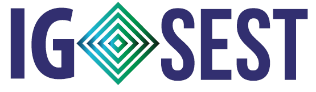 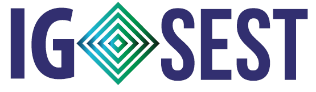 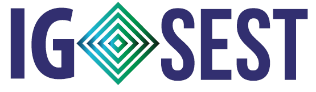 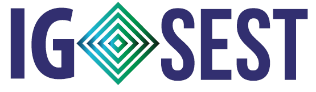 N Í V E L  2
N Í V E L  1
N Í V E L  3
N Í V E L  4
[Speaker Notes: Destaque para a EPE que subiu 3 níveis, e as que elevaram 2 níveis foram: CASEMG, CBTU, CEITEC, CODEBA, CODERN, CODESP, CODEVASF, CONAB, CONCEIÇÃO, CPRM, DATAPREV, EPL, HCPA, IMBEL, INFRAERO e TELEBRÁS.]
Painel de Governança
CDC
CEAGESP
CODERN
EMPRABA
INB
CASEMG
CEASAMINAS
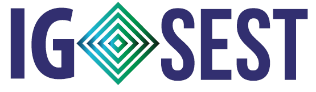 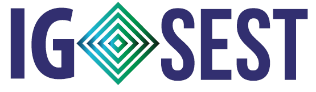 N Í V E L  3
N Í V E L  4
[Speaker Notes: De acordo com o que o Fernando solicitou, colocar a lista das empresas, não as logo marcas. As do nível 3 e 4 na mesma página.]
Painel de Governança
ABGF
CAIXA PARTICIPAÇÕES
CDP
CDRJ
CHESF
CODEBA
CODESP
CODEVASF
CPRM
DATAPREV
EBSERH
EMGEPRON
EPL
GHC
HCPA
HEMOBRAS
IMBEL
NUCLEP
PPSA
TELEBRAS
TRENSURB
VALEC
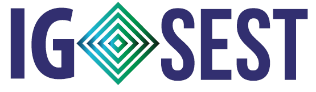 N Í V E L  2
Painel de Governança
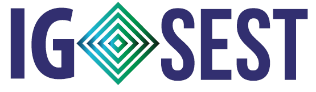 AMAZUL
BASA
BB
BB DTVM
BB SEGURIDADE
BNB
BNDES
BR DISTRIBUIDORA
CAIXA
CBTU
CEITEC
CMB
CODESA
CONAB
EBC
ECT
ELETROBRAS
ELETROSUL
EMGEA
EPE
FINEP
INFRAERO
PETROBRAS
SERPRO
TRANSPETRO
N Í V E L  1
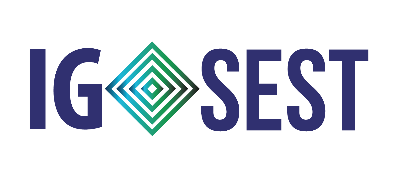 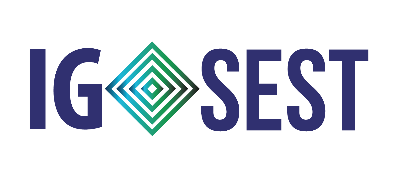 OBRIGADO!
Fernando Antônio Ribeiro Soares 
Secretário de Coordenação e Governança das Empresas Estatais